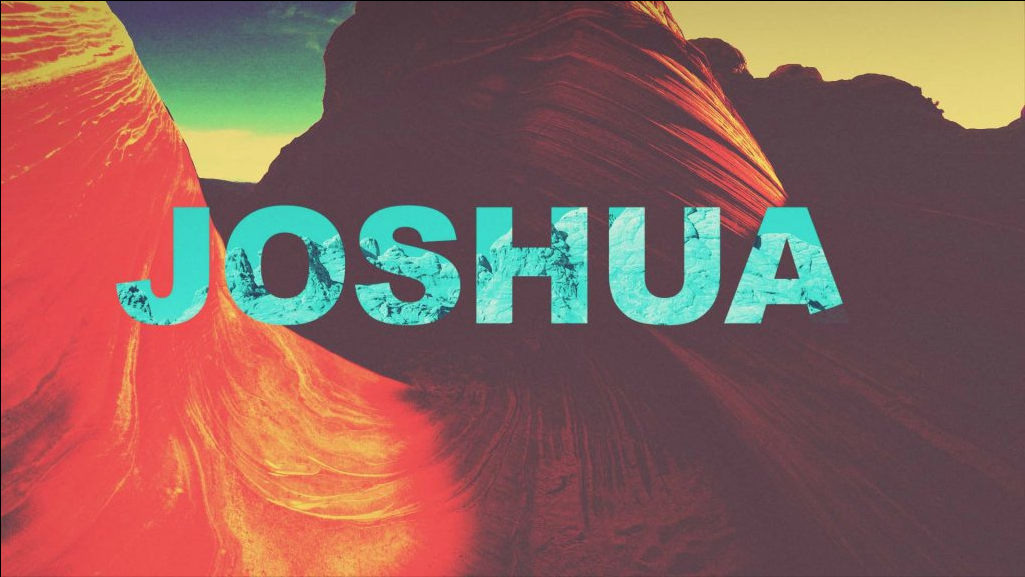 Joshua 9
“What must we do to be saved?”
“As the sun was going down, a deep sleep fell on Abram. And behold, dreadful and great darkness fell upon him. Then the Lord said to Abram, ‘Know for certain that your offspring will be sojourners in a land that is not theirs and will be servants there, and they will be afflicted for four hundred years. But I will bring judgement on the nation that they serve, and afterward they shall come out with great possessions. As for you, you shall go to your fathers in peace; you shall be buried in a good old age. And they shall come back here in the fourth generation, for the iniquity of the Amorites is not yet complete.’” 
(Genesis 15:12-16, ESV)
“When the LORD your God cuts off before you the nations whom you go into dispossess, and you dispossess them and dwell in the land, take care that you are not ensnared to follow them, after they have been destroyed before you, and do not inquire about their gods, saying, ‘How did these nations serve their gods?’ – that I also may do the same.’ You shall not worship the LORD your God in that way, for every abominable thing that they LORD hates they have done for their gods, for they even burn their sons and their daughters in the fire to their gods.” 
(Deuteronomy 12:29-31, ESV)
“[When] the inhabitants of Gibeon heard what Joshua had done to Jericho and to Ai, they on their part acted with cunning and went and made ready provisions and took worn-out sacks for their donkeys, and wineskins, worn-out and torn and mended, with worn-out, patched sandals on their feet, and worn-out clothes. And all their provisions were dry and crumbly. And they went to Joshua in the camp at Gilgal and said to him and to the men of Israel, ‘We have come from a distant country, so now make a covenant with us.’” 
(Joshua 9:1-6, ESV)
“When you draw near to a city to fight against it, offer terms of peace to it. And if it responds to you peaceably and it opens to you, then all the people who are found in it shall do forced labour for you and shall serve you. But if it makes no peace with you, but makes war against you, then you shall besiege it. And when the Lord your God gives it into your hand, you shall put all its males to the sword, but the women and the little ones, the livestock, and everything else in the city, all its spoil, you shall take as plunder for yourselves. And you shall enjoy the spoil of your enemies, which the Lord your God has given you. Thus you shall do to all the cities that are very far from you, which are not cities of the nations here.
“But in the cities of these peoples that the Lord your God is giving you for an inheritance, you shall save alive nothing that breathes, but you shall devote them to complete destruction, the Hittites and the Amorites, the Canaanites and the Perizzites, the Hivites and the Jebusites, as the Lord your God has commanded, that they may not teach you to do according to all their abominable practices that they have done for their gods, and so you sin against the Lord your God.”
 (Deuteronomy 20:10-18, ESV)
“We are your servants.”
 (Joshua 9:9, ESV)
“From a very distant country your servants have come, because of the name of the Lord your God. For we have heard a report of him, and all that he did in Egypt, and all that he did to the two kings of the Amorites who were beyond the Jordan, to Sihon the king of Heshbon, and to Og king of Bashan, who lived in Ashtaroth.
“So our elders and all the inhabitants of our country said to us, ‘Take provisions in your hand for the journey and go to meet them and say to them, ‘We are your servants. Come now, make a covenant with us.’ Here is our bread. It was still warm when we took it from our houses as our food for the journey on the day we set out to come to you, but now, behold, it is dry and crumbly. These wineskins were new when we filled them, and behold, they have burst. And these garments and sandals of ours are worn out from the very long journey.” 
(Joshua 9:8-13, ESV)
“So the men took some of their provisions, but did not ask counsel from the LORD. And Joshua made peace with them and made a covenant with them, to let them live, and the leaders of the congregation swore to them.” 
(Joshua 9:14-15, ESV)
“Now the Spirit expressly says that in later times some will depart from the faith by devoting themselves to deceitful spirits and teachings of demons, through the insincerity of liars whose consciences are seared…” 
(1 Timothy 4:1-2, ESV)
“If any of you lacks wisdom, let him ask God, who gives generously to all without reproach, and it will be given him.” 
(James 1:5, ESV)
O what peace we often forfeit,O what needless pain we bear,All because we do not carryEverything to God in prayer!
“We do not know what to do, but our eyes are on you.” 
(2 Chronicles 20:12, ESV)
“Let them live, lest wrath be upon us, because of the oath that we swore to them.” 
(Joshua 9:20, ESV)
“Why did you deceive us, saying, ‘We are very far from you,’ when you dwell among us? Now therefore you are cursed, and some of you shall never be anything but servants, cutters of wood and drawers of water for the house of my God.” 
(Joshua 9:22-23, ESV)
“Because it was told to your servants for a certainty that the Lord your God had commanded his servant Moses to give you all the land and to destroy all the inhabitants of the land from before you—so we feared greatly for our lives because of you and did this thing. And now, behold, we are in your hand. Whatever seems good and right in your sight to do to us, do it.” 
(Joshua 9:24-25, ESV)
“delivered them out of the hand of the people of Israel and they did not kill them”. 
(Joshua 9:26, ESV)
“cutters of wood and drawers of water for the congregation and for the altar of the LORD.” 
(Joshua 9:27, ESV)
“[As] they fled before Israel, while they were going down the descent of Beth-horon, the LORD threw down large stones from heaven on them as far as Azekah, and they died. There were more who died because of the hailstones than the sons of Israel killed with the sword.” 
(Joshua 10:11, ESV)
“…an understanding mind to govern your people, that I may discern between good and evil, for who is able to govern this your great people?” 
(1 Kings 3:9, ESV)
“I would rather be a doorkeeper in the house of my God
Than dwell in the tents of wickedness.” 
(Psalm 84:10, ESV)
“[You] were dead in the trespasses and sins in which you once walked, following the course of this world, following the prince of the power of the air, the spirit that is now at work in the sons of disobedience— among whom we all once lived in the passions of our flesh, carrying out the desires of the body and the mind, and were by nature children of wrath, like the rest of mankind.
“But God, being rich in mercy, because of the great love with which he loved us, even when we were dead in our trespasses, made us alive together with Christ—by grace you have been saved—and raised us up with him and seated us with him in the heavenly places in Christ Jesus, so that in the coming ages he might show the immeasurable riches of his grace in kindness towards us in Christ Jesus.” 
(Ephesians 2:1-7, ESV)
“…came and preached peace to you who were far off and peace to those who were near.” 
(Ephesians 2:17, ESV)
Sin's curse has lost its grip on meFor I am His and He is mineBought with the precious blood of Christ